Pasqua
Docente: Regina De Stefano
Sez. A Capoluogo
Alunni 4 anni
Campo di esperienza: DISCORSI E LE PAROLE

Obiettivo: memorizzare una poesia
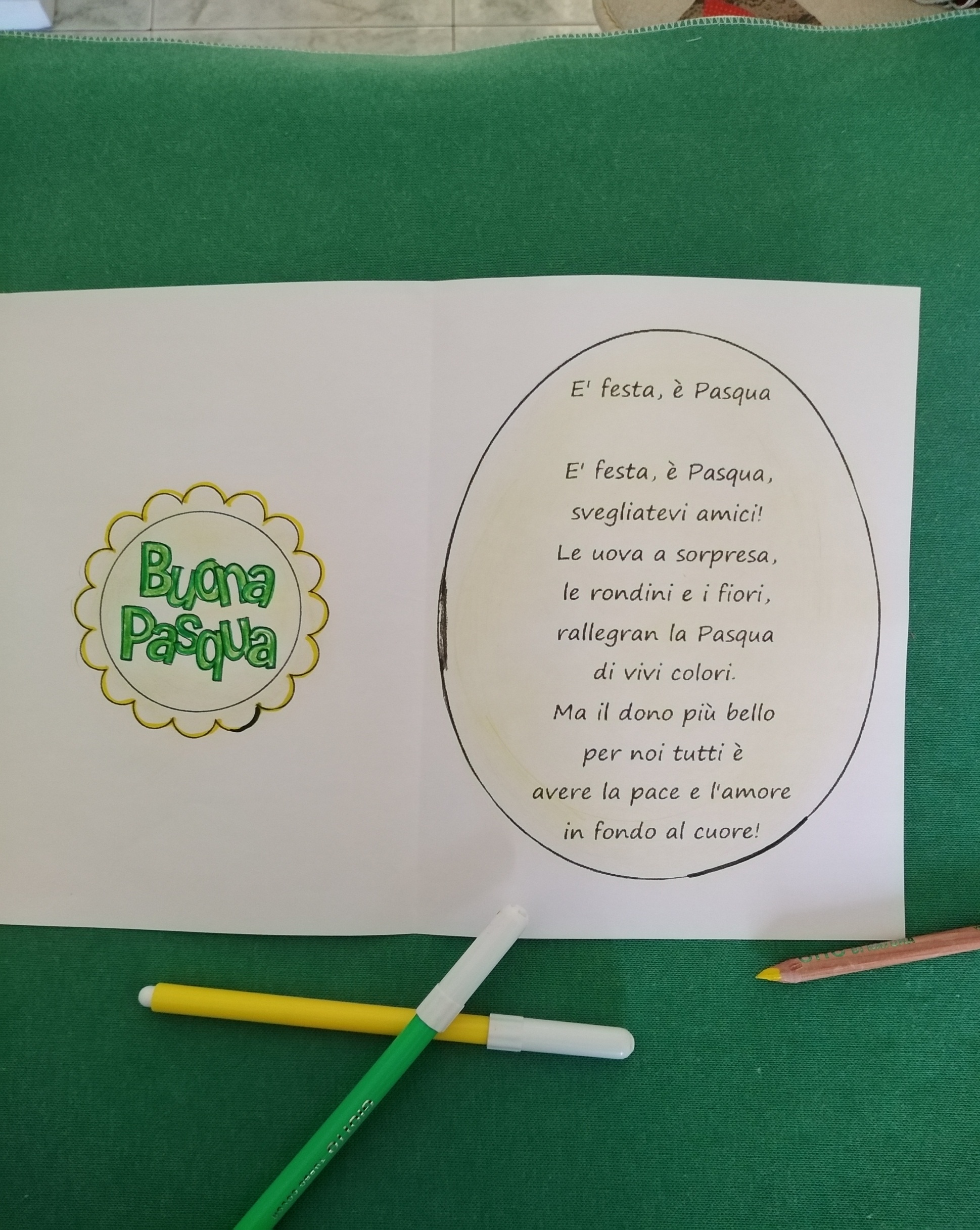 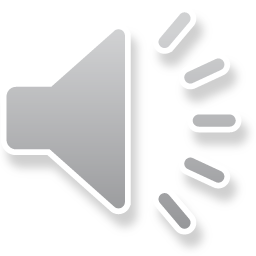 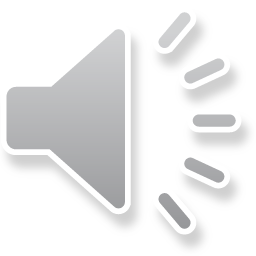 Un’Attività per voi:
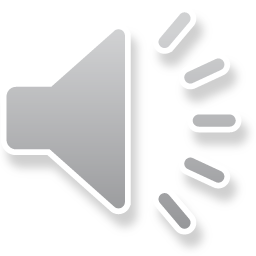 Ascolta:
Buon lavoro!